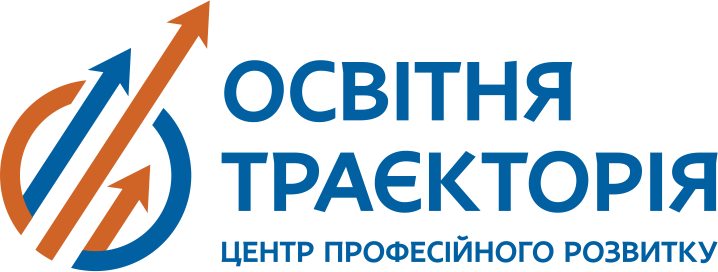 Серпнева конференція педагогічних працівників закладів освіти м. Дніпра
Громадянська та історична секція
Освітня галузь “Суспільствознавство”
Методичні рекомендації МОН
ІСТОРІЯ
У 2021/2022 навчальному році чинними є такі навчальні програми:
Навчальна програма для закладів загальної середньої освіти «ІсторіяУкраїни. 5–9 та 10-11 класи» (наказ Міністерства освіти і науки України від 21.02.2019 № 236).

Навчальна програма для закладів загальної середньої освіти «Всесвітняісторія. Історія України (інтегрований курс). 6 клас» (наказ Міністерстваосвіти і науки України від 21.02.2019 № 236).

Навчальна програма для закладів загальної середньої освіти «Всесвітняісторія. 7–9 класи» (наказ МОН від 07.06.2017 № 804).

Навчальна програма для закладів загальної середньої освіти «Всесвітняісторія. 10–11 класи» (рівень стандарту, профільний рівень) (наказМіністерства освіти і науки України від 23.11.2017 № 1407).

Навчальні програми для 5-9 класів розміщено на сайті МОН запокликанням https://goo.gl/GDh9gC , для 10-11 класів – за покликанням https://goo.gl/fwh2BR
Відповідно до чинних програм вивчення навчальних предметів «Історія України» і «Всесвітня історія» може відбуватися паралельно або послідовно. Програма пропонує синхронізувати вивчення історії України та всесвітньої історії, зокрема у 7-11 класах. 
          Перехід до синхронізованого навчання може відбутися впродовж навчального року, наприклад, на початку семестру. 
           Учитель може використовувати пропоновані навчальною програмою таблиці синхронізації  або вносити в них доречні зміни.  
           У 2021/2022 навчальному році учні 10-11 класів продовжать вивчатикурси «Історія України» та «Всесвітня історія». Частина старшокласниківпродовжить навчатися за програмою інтегрованого курсу «Історія: Україна і світ», який запроваджено в навчальний процес у 2018 році.      У старших класах вивчення історії спрямоване на формування вміння інтерпретувати історію України як частину світового політичного, економічного, соціального та культурного простору, пояснювати й аналізувати взаємодію української та світової історії, навчити старшокласників виокремлювати й аналізувати виклики, які поставали й постають перед державами, народами, суспільством упродовж ХХ і на початку ХХІ століть.
Важливо зорієнтувати старшокласників на результативну діяльність,зокрема дослідницько-пошукову і творчу роботу. У програмі курсу до кожної теми подано орієнтовну тематику практичних занять, навчальних проєктів і/або есе. Проєкти й есе можуть виконуватися за вибором як учителя, так і  учнів/учениць, як у класі, так і вдома, але з обговоренням результатів на уроці.
          Учитель може самостійно планувати навчальну роботу, вибудувати власний алгоритм роботи з учнями, зокрема акцентувати напевних навчальних цілях, змістових елементах, розширювати колоісторичних діячів, змінювати послідовність вивчення матеріалу в межах розділів, додавати матеріал з історії рідного краю, доповнюватитематику практичних занять, творчих робіт тощо. 
            З історії не передбачено обов’язкових письмових узагальнювальних чи контрольних робіт. Формати (усні, письмові,  електронні, комбіновані) завдань для уроків узагальнення та/або тематичного контролю учителі обирають на власний розсуд. 
           Оцінювання досягнень навчальної діяльності здобувачів освіти науроці узагальнення відбувається на розсуд педагогічних працівників. На уроці тематичного контролю оцінюються результати виконання завдань усіх  присутніх учнів. При виставленні тематичної оцінки враховуються всі види навчальної діяльності, що підлягали оцінюванню протягом вивчення теми.
Пам'ятні  дати
27 листопада 2021 р. (традиційно – у четверту суботу листопада) в Україні відзначається День пам’яті жертв Голодомору. 
      Навчальні заклади у 2021/2022 навчальному році можуть долучитисядо Всеукраїнського конкурсу учнівських робіт імені Лідії Коваленко іВолодимира Маняка. Його вже традиційно проводитиме Інститут історіїУкраїни НАН України у співпраці з Міністерством освіти і науки України 
29 вересня 2021 року в Україні відзначатимуться 80-і роковинитрагедії Бабиного Яру.  МОН разом з УІНП та Українським інститутом вивчення Голокосту  “Ткума” планують провести у навчальних закладах такі заходи:
      - 29-30 вересня 2021 р - загальнонаціональний урок пам’яті,приурочений до 80-х роковин трагедії в Бабиному Яру;- конкурс творчих робіт учнів, вчителів, студентів та аспірантів «Урокивійни та Голокосту – уроки толерантності», родинних історій війни;- тематичні уроки, лекції, бесіди, виставки, експозиції, інші заходи протрагічні події у Бабиному Яру (зокрема, з використанням онлайн-формату)
       -  педагогічну конференцію «Уроки Голокосту»; 
       міжнародну наукову конференцію (веб-конференцію), 
       присвячену роковинам трагедії Бабиного  Яру та 
       увічненню пам’яті її жертв, та ін.
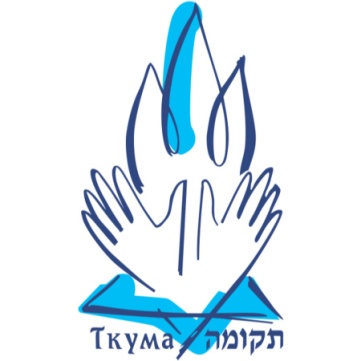 27 січня 2022 р. в Україні та світі, відповідно до РезолюціїГенеральної асамблеї ООН 2012 року, відзначається Міжнародний деньпам’яті жертв Голокосту.
 26 лютого 2022 р. з метою вшанування мужності і героїзму громадян України,  які проживають на тимчасово окупованій території — в Автономній Республіці Крим та місті Севастополі, в Україні відзначатиметься День спротиву окупації Автономної Республіки Крим та міста Севастополя. 





18 травня 2022 р., відзначатимуться 78-і роковини депортаціїкримських татар та інших народів Криму – болгар, вірмен, греків, італійців, німців, ромів (чингине).
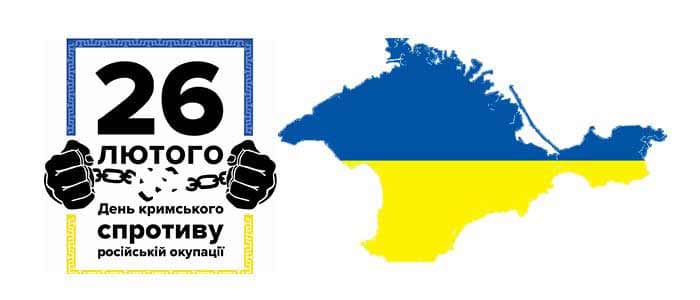 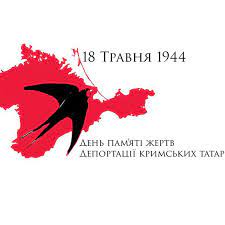 Для належної організації навчання історії та відзначення віхових подій учителі/учительки можуть скористатися офіційними Інтернет - сторінками державних установ, громадських організацій та інституцій.
 Це зокрема:Український інститут національної пам’яті https://uinp.gov.ua; Інститут історії України НАН України http://history.org.ua; Громадський проєкт «LIKБЕЗ. Історичний фронт» http://likbez.org.ua; Історична правда https://istpravda.com.ua; Україна Incognita http://incognita.day.kyiv.ua; Електронний архів українського визвольного руху http://avr.org.ua
Правознавство
У 2021/2022 навчальному році чинними є навчальні програми:«Основи правознавства. 9 клас» (наказ Міністерства освіти і науки України від 07.06.2017 № 804). Програму розміщено на офіційному веб-сайті Міністерства за покликанням (https://goo.gl/GDh9gC) 
«Правознавство (профільний рівень).10-11 класи» (наказ Міністерства освіти і науки України від 14.07.2016 № 826 і наказ Міністерства освіти і науки України від 23.10.2017 № 1407). Програму розміщено на офіційному  веб-сайті Міністерства за покликанням (https://goo.gl/fwh2BR)
Звертаємо увагу на:
права людини як наскрізний компонент  всіх навчальних дисциплін
правову  предметну компетентність учнів – сукупність набутих учнями правових знань, предметних умінь, сприйняття та розуміння важливості загальнолюдських цінностей, ставлень
практичні заняття, які сприяють формуванню в учнівства вміння практичного застосування окремих положень законодавства 
У 2021/2022 навчальному році при викладанні курсу «Правознавство» у  9 класі необхідно враховувати зміни до законодавства України, що стосуються питань навчальної програми, присвячених основам конституційного, цивільного, трудового, сімейного, адміністративного та кримінального права. Особливо слід детально ознайомитися із нормами Закону України «Про всеукраїнський референдум» №1135-ІХ від 26.01.2021.
Громадянська освіта
У 2021/2022 навчальному році чинною є навчальна програма«Громадянська освіта (інтегрований курс). 10 клас» для закладів загальної середньої освіти (наказ Міністерства освіти і науки від 23.10.2017 № 1407.Програму розміщено на офіційному веб-сайті Міністерства за покликанням (https://goo.gl/fwh2BR)
Зміст програми з громадянської освіти не містить уроків узагальнення і  тематичного контролю. Тому вчитель може (за необхідності) планувати такі  уроки на свій розсуд, оскільки програма не містить розподілу навчального матеріалу за годинами
Всеукраїнською Асоціацією викладачів історії та суспільних дисциплін «Нова Доба», на основі багаторічного досвіду імплементації освіти для демократичного громадянства в Україні, створено онлайн – платформу підручника з громадянської освіти для 10-класу www.citizen.in.ua